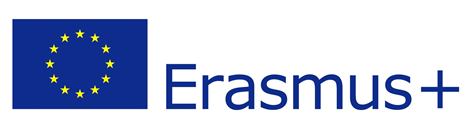 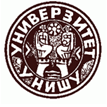 KA2 – Capacity building in the field of Higher Education
University of NišWP3 Implementation
Advanced Data Analytics in Business - ADA
Kick-off meeting 
26-27th  November 2018, Novi Sad


Jelena Stanković, UNI representative
The principal implementation goal will be establishing master programs of advanced data analytics in business at Serbian universities.
The second goal is to established LLL courses for professionals.
There are no such master programs in Serbia and the established programs are expected to be the first of a kind in Serbian higher education.
WP3 Implementation
Timeline for starting implementation
University of Novi Sad

University of Belgrade

University of Niš – Faculty of Economics
Spatial framework ofimplementation
The master program will last three semesters (18 months), with two distinct periods. For the first 12 months, the participants will attend courses (approximately 10 courses) at the Serbian universities where they will acquire the necessary theoretical and methodological training, both with practical training in companies. In the following 6 months, the participants are required to produce a written final work (Master thesis), which corresponds to 8 ECTS credits.

Education in advanced business analytics will not be limited only to master students. LLL program will also be organized at all Serbian universities participating in the project for professionals already working in different areas of economy.  Professionals from Serbian companies, public sector, and science will also participate at LLL seminars. Choice of suitable topics will be done during the consortium meetings where also representatives from different stakeholders will be present and which will share their opinion on suitable topics for LLL seminars.
Timeline for realization
Accreditation of master study program
Implementation of the new program
Organization of LLL program
Feedback and final analysis
Activities to be conducted
Official accreditation of the program
60 students enrolling the program (target: 20 students per year per institution)
Professionals attending LLL program (target: 20 professionals per year)
Seminars organized for lifelong learning (target: 4 per year)
Positive evaluation of new programs and courses (students’ feedback)
Positive evaluation of LLL program from professionals and non-academic stakeholders
Outcomes
Duration of the accreditation process
Availability and interests of staff members in Serbia
Language skills
Interest of students to enrol new program
Interest of graduates to enrol LLL program
Risks and challenges
Joint Master's Degree Program
Operative issues of sustainability:
continuous cooperation and the arrival of foreign lecturers even after the completion of the project
a new project whose outcome would be a joint diploma
Beyond implementation
Jelena Stanković, Associate Professor
Marko Petković, Full Professor
Marija Džunić, Associate Professor
Vesna Janković-Milić, Associate Professor
Žarko Popović, Full Professor
Srđan Marinković, Full Professor
Marija Radosavljević, Associate Professor
Team in charged for WP3
jelena.stankovic@eknfak.ni.ac.rs
sjellenna@gmail.com 
University of Niš, Faculty of Economics
Trg kralja Aleksandra Ujedinitelja 11
18000 Niš, Serb
Thank you for your attention